Культурастародавньоїгреції,ЇЇ специфіка
Ελληνική
[e l: i n i k i]
Підготували студенти 12 групи
Фізико-математичного факультету
Янгулова Марія, Стельмах Наталія,
Бондар Вікторія, Котвіцька Анна,
Шахрай Євгеній, Опанасюк Тетяна.
зміст
1
Стародавня Греція і її особливості
2
Міфологія
3
Література та освіта
4
Драматургія і театр
5
музика
6
архітектура
Стародавня Греція і її особливості
Географічне положення
Політичні особливості
Основні поліси
Злети і падіння
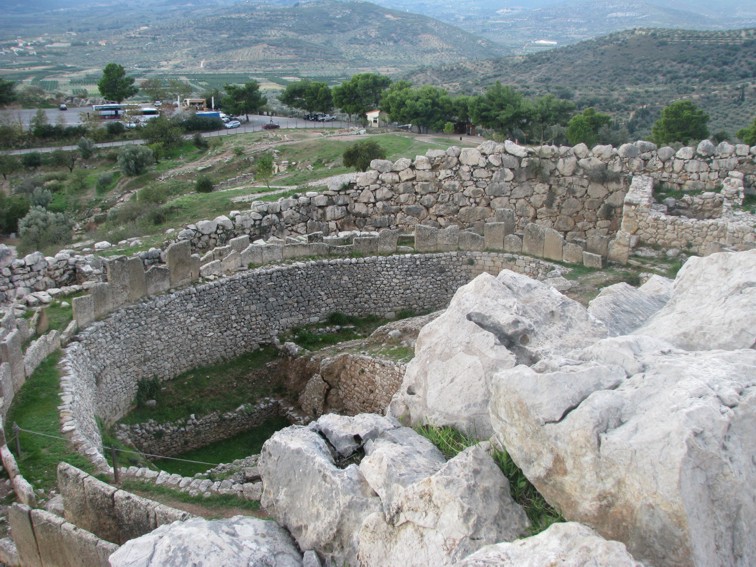 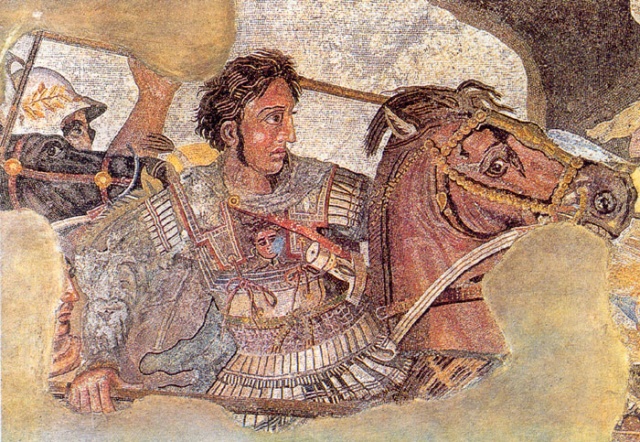 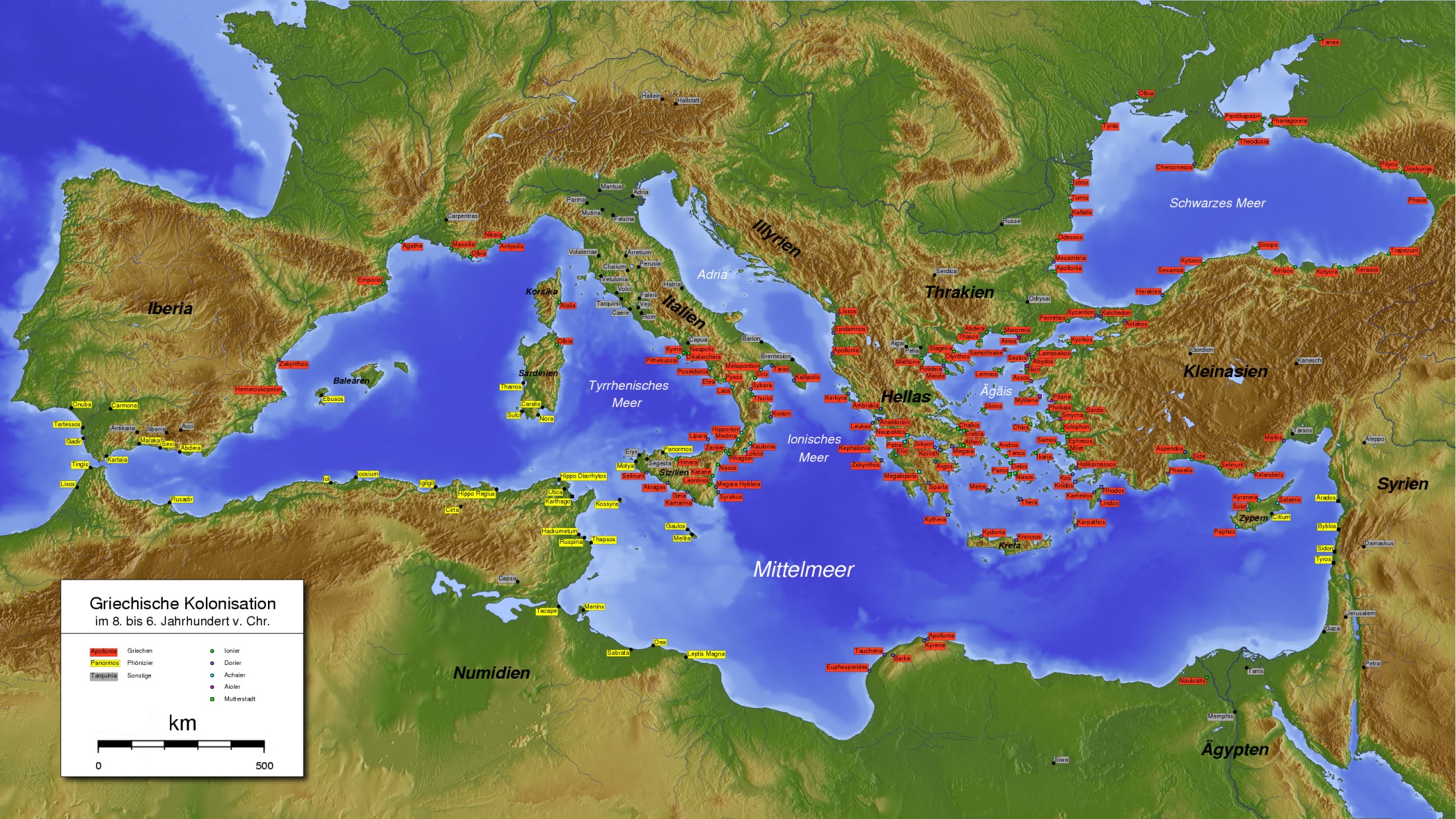 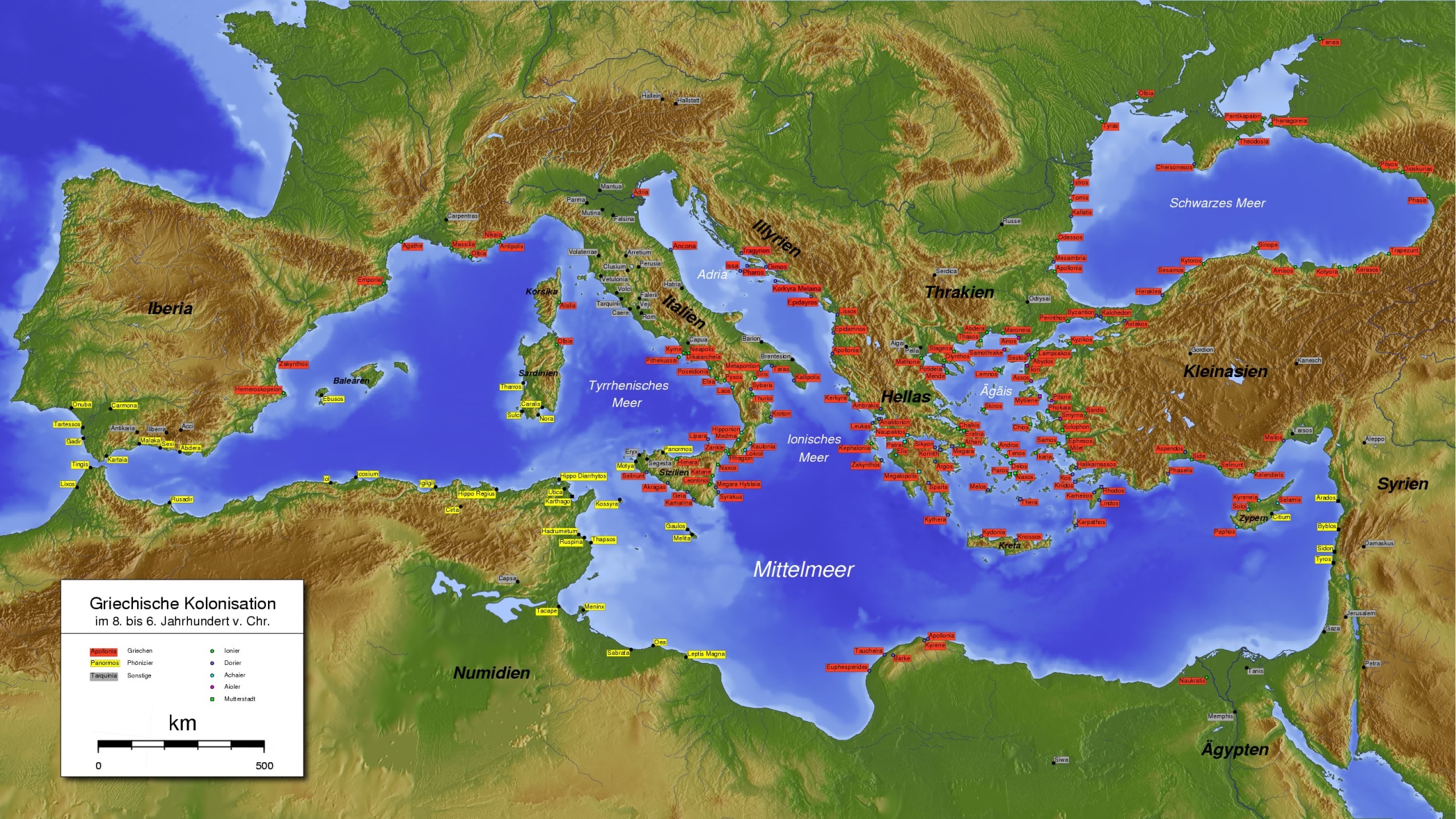 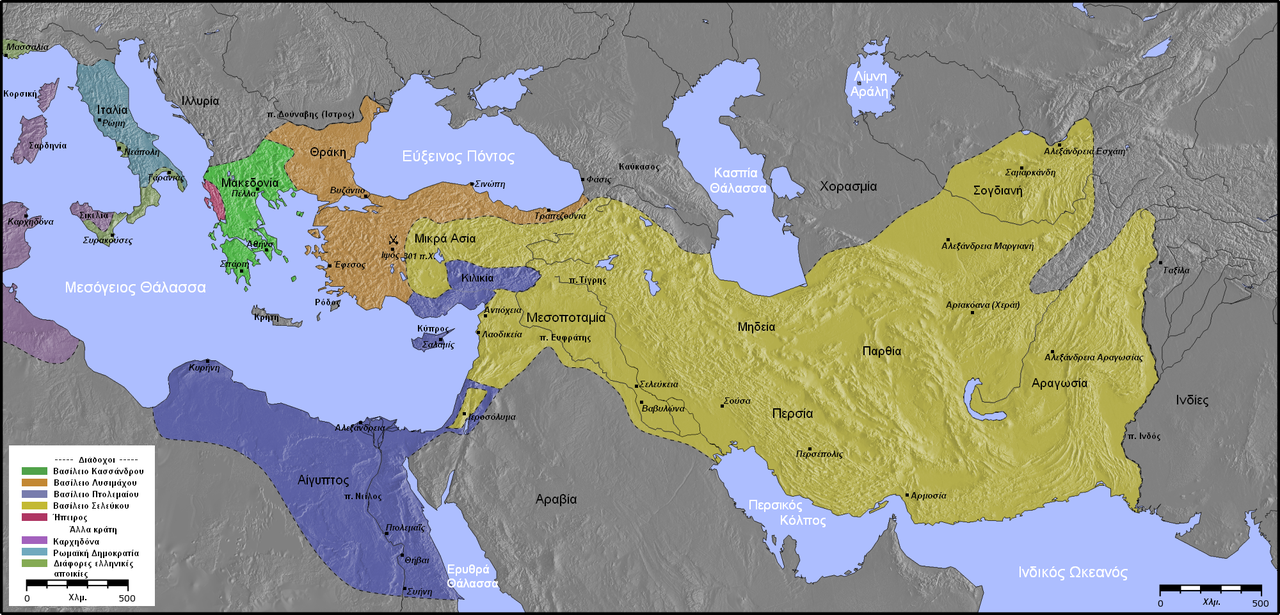 Основні поліси
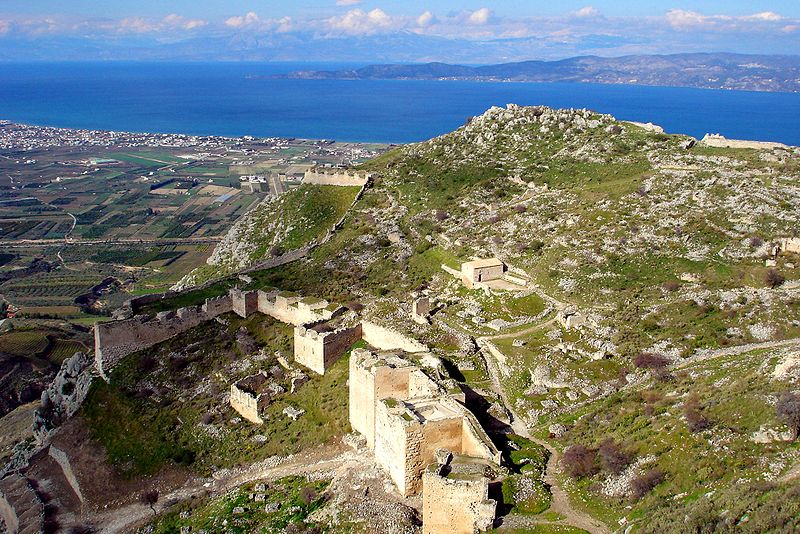 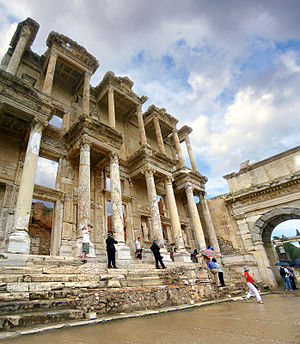 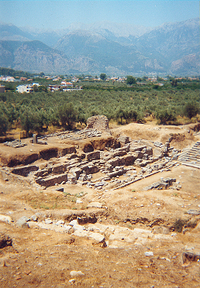 Акрокоринф
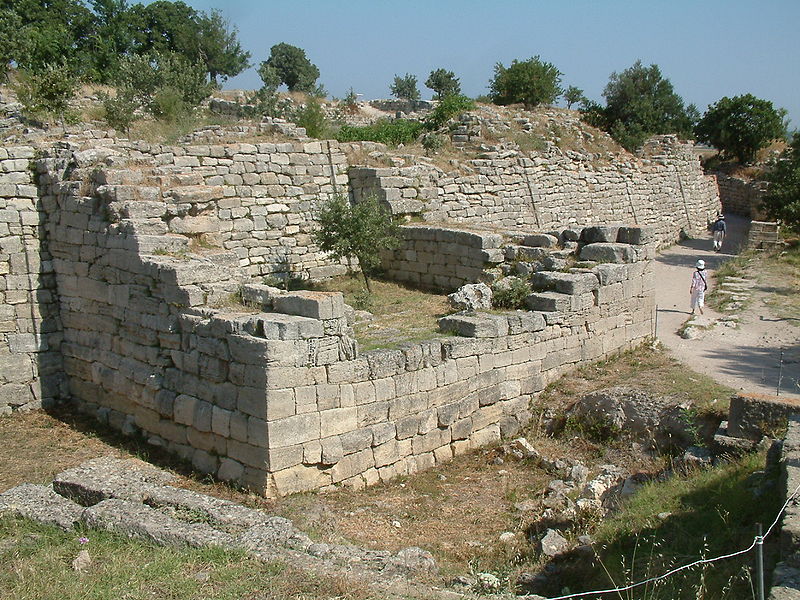 Руїни Спарти
Бібліоткеа в Ефесі
Руїни Трої
Основні поліси
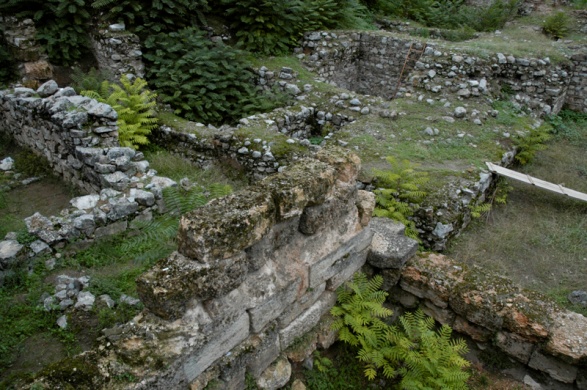 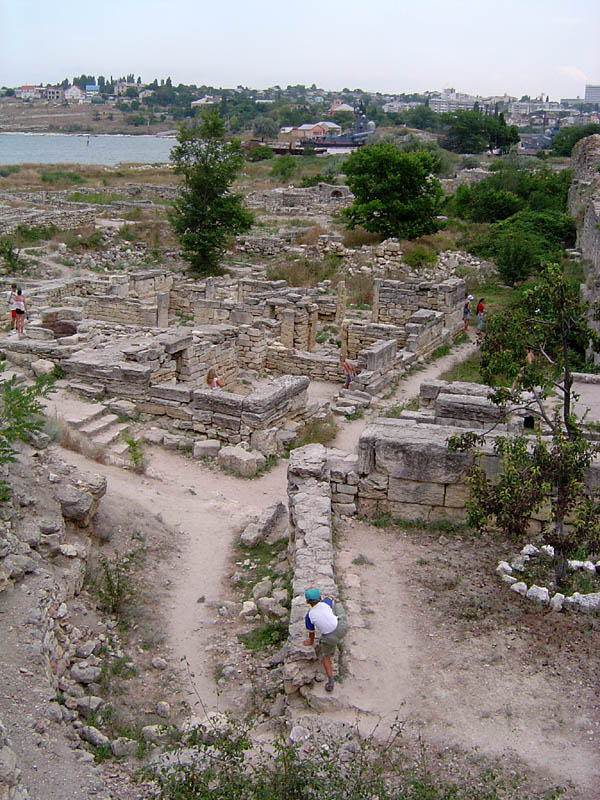 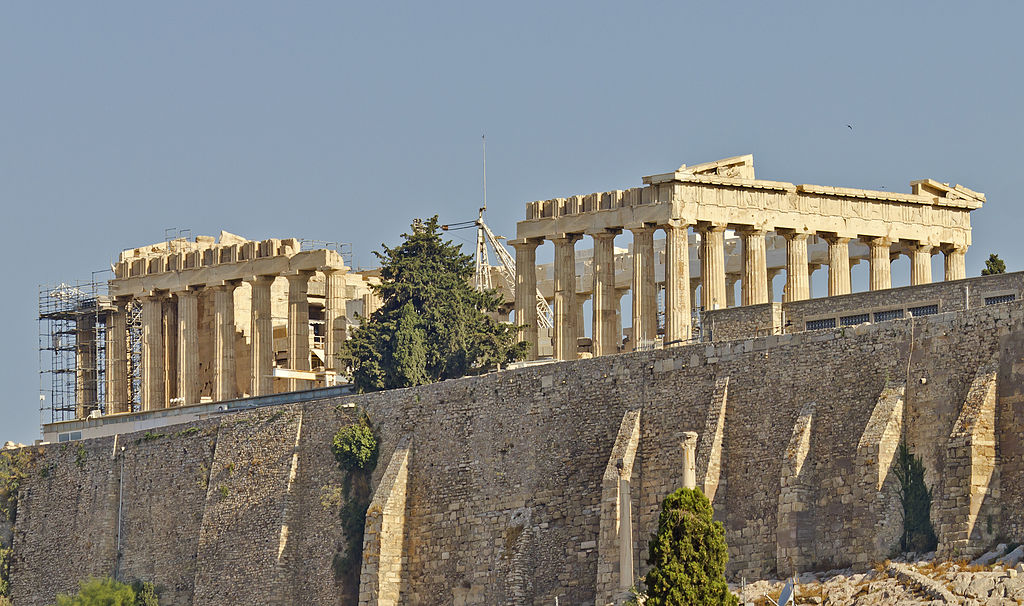 Руїни Фів
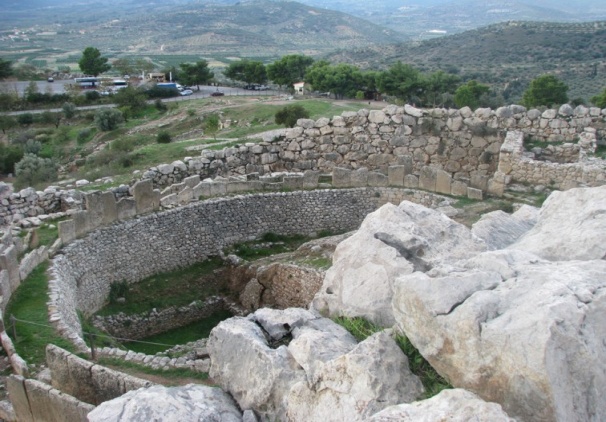 Парфенон в Афінах
Мікени
Розкопки Херсонеса
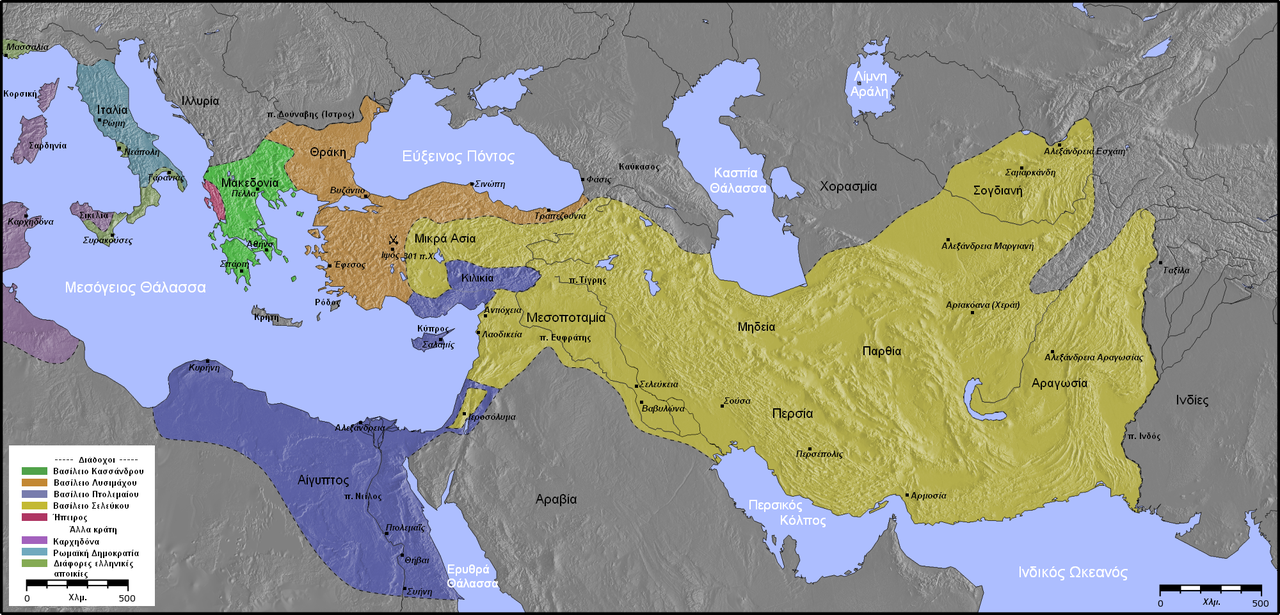 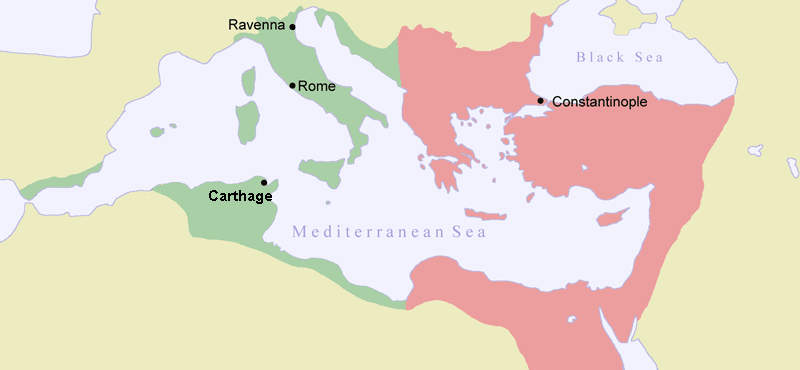 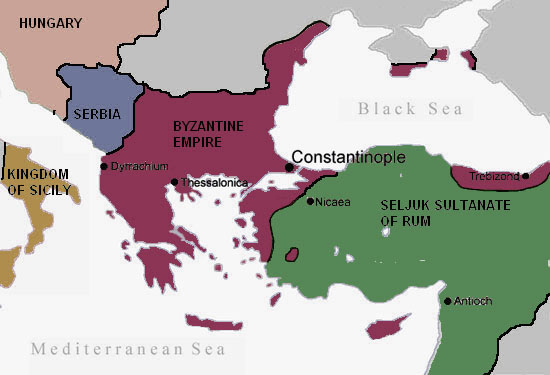 Міфологія
Що таке міфологія?
Особливості формування
Головні ознаки грецьких міфів
Пантеон богів
Гомер і Гесіод
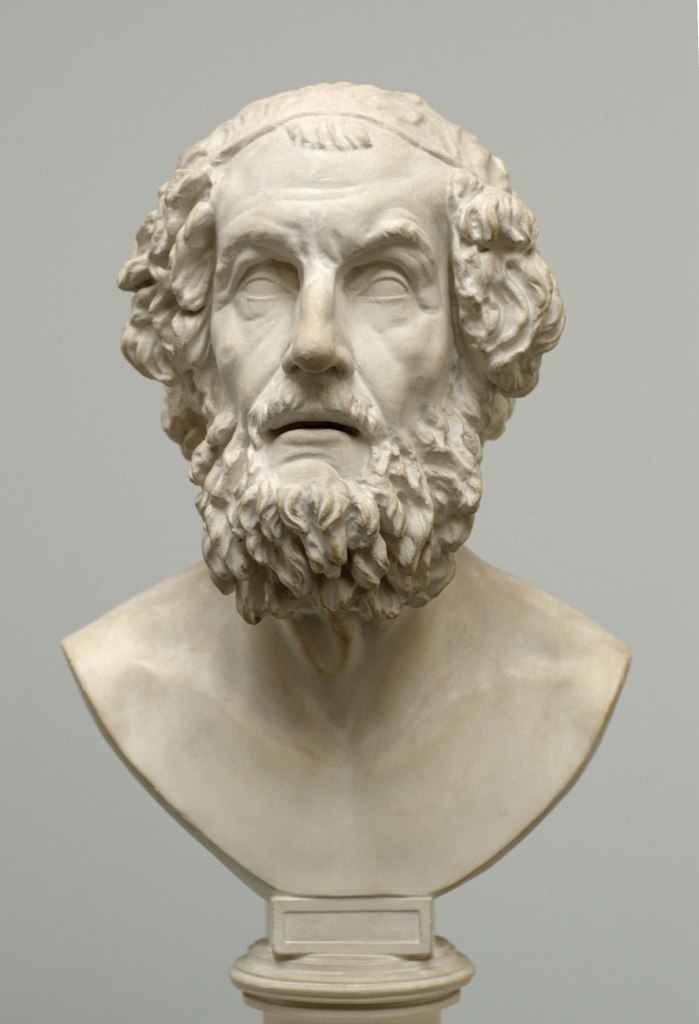 література
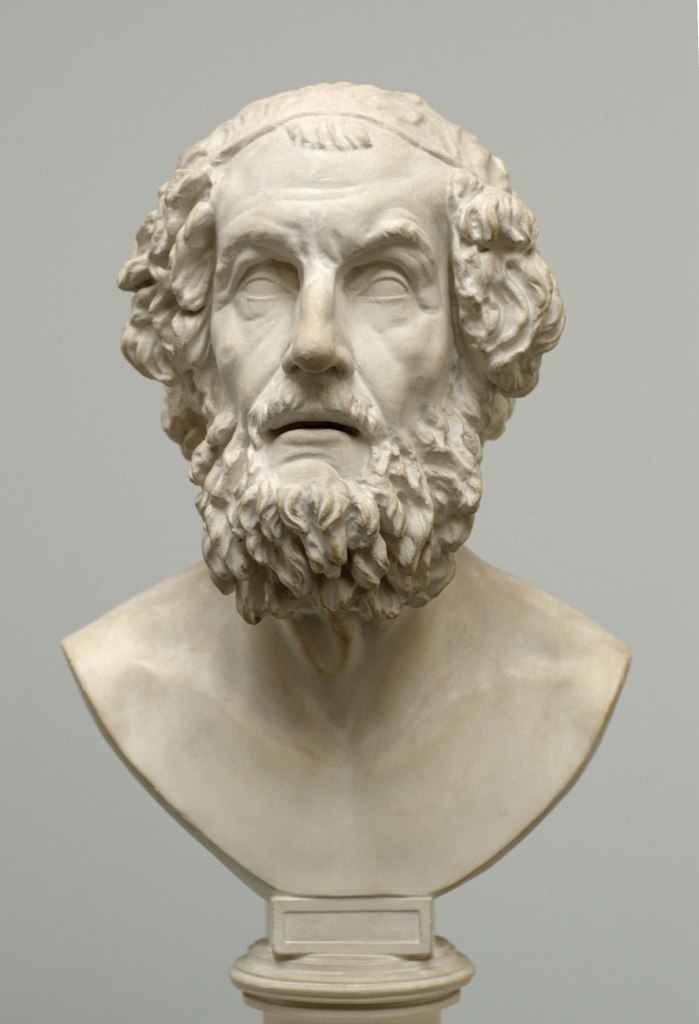 Гомер
Гесіод
освіта
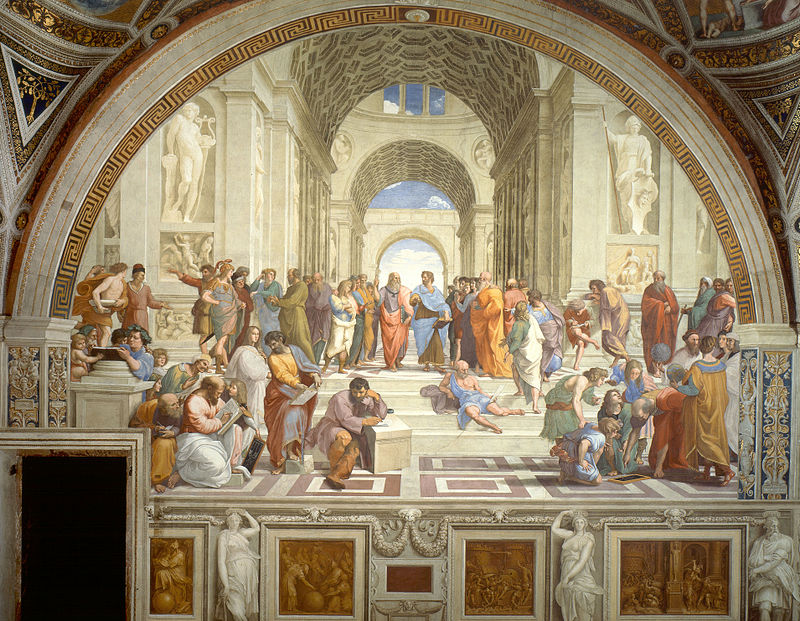 Фреска Платонівська академія, Рафаель Санті
Гімназія (палестра) в Олімпії
Драматургія і театр
Історія виникнення
Театр
Комедія
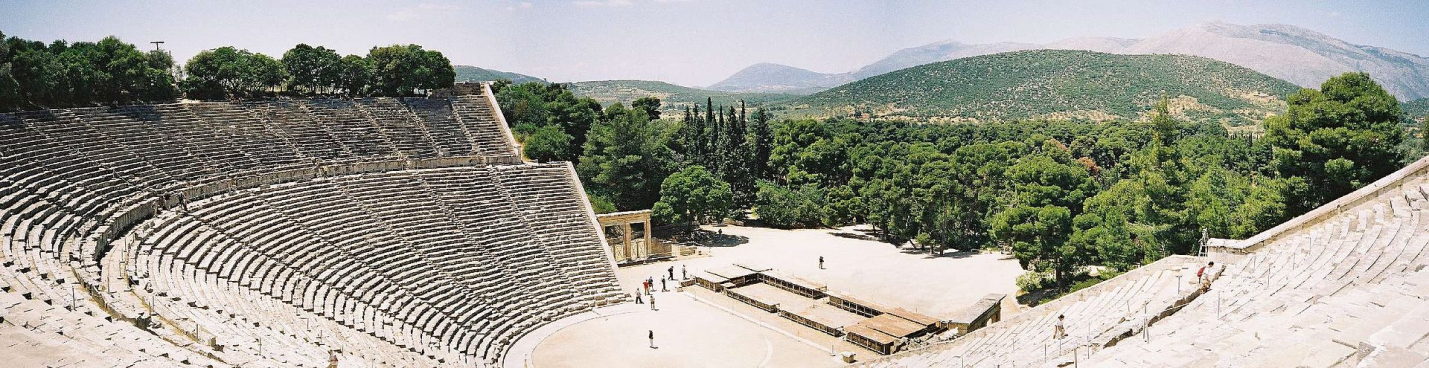 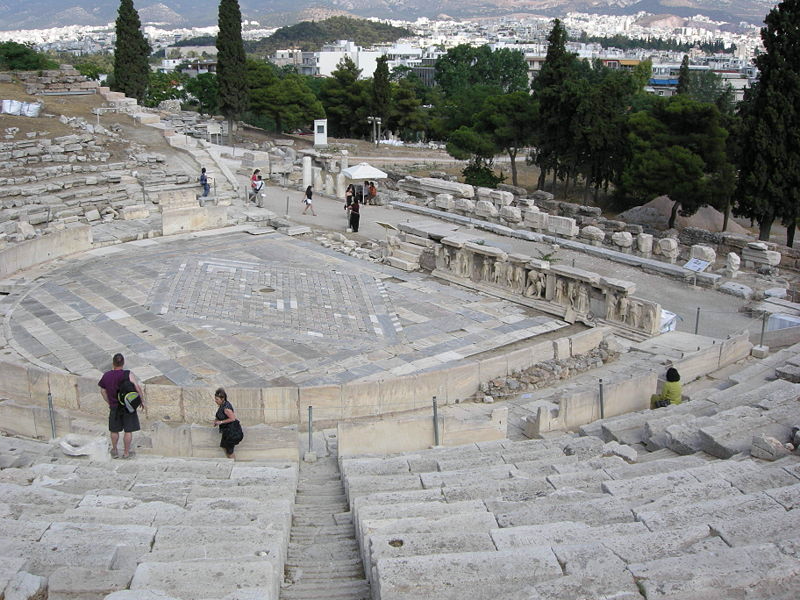 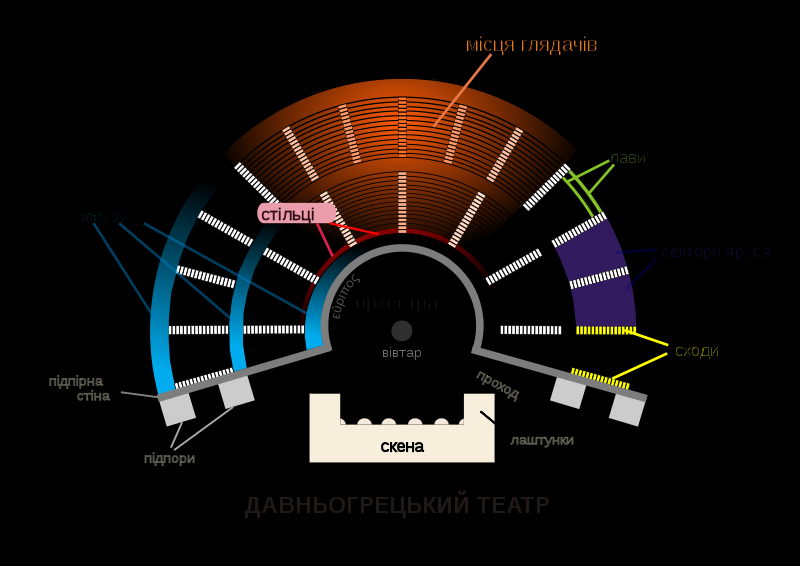 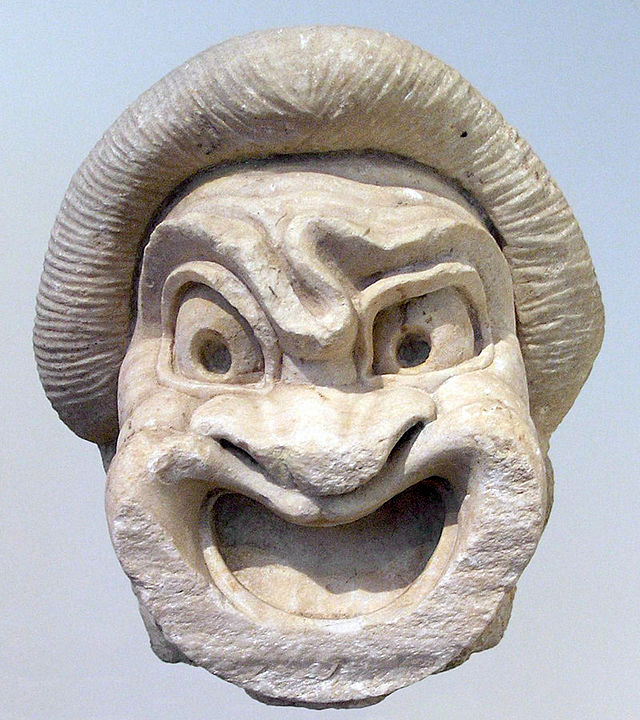 музика
Грана авлосі
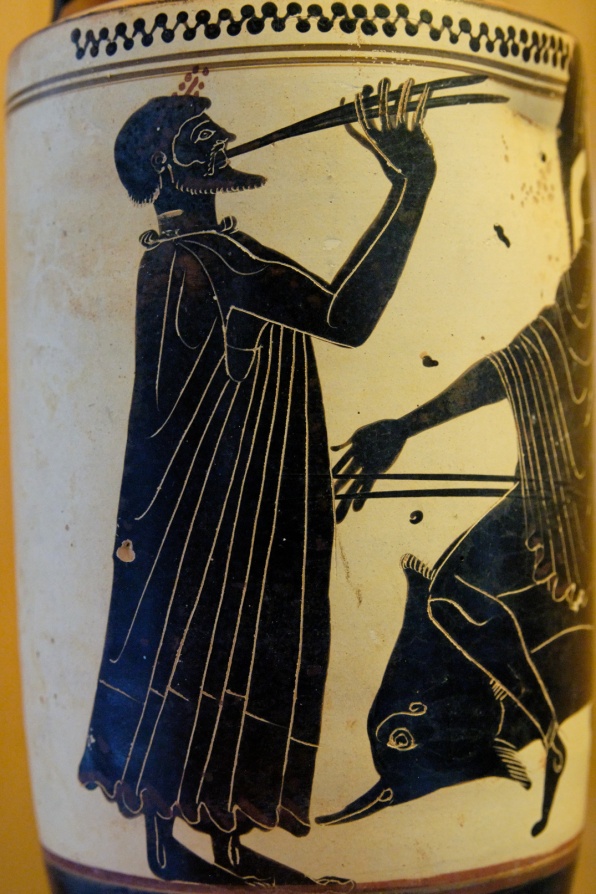 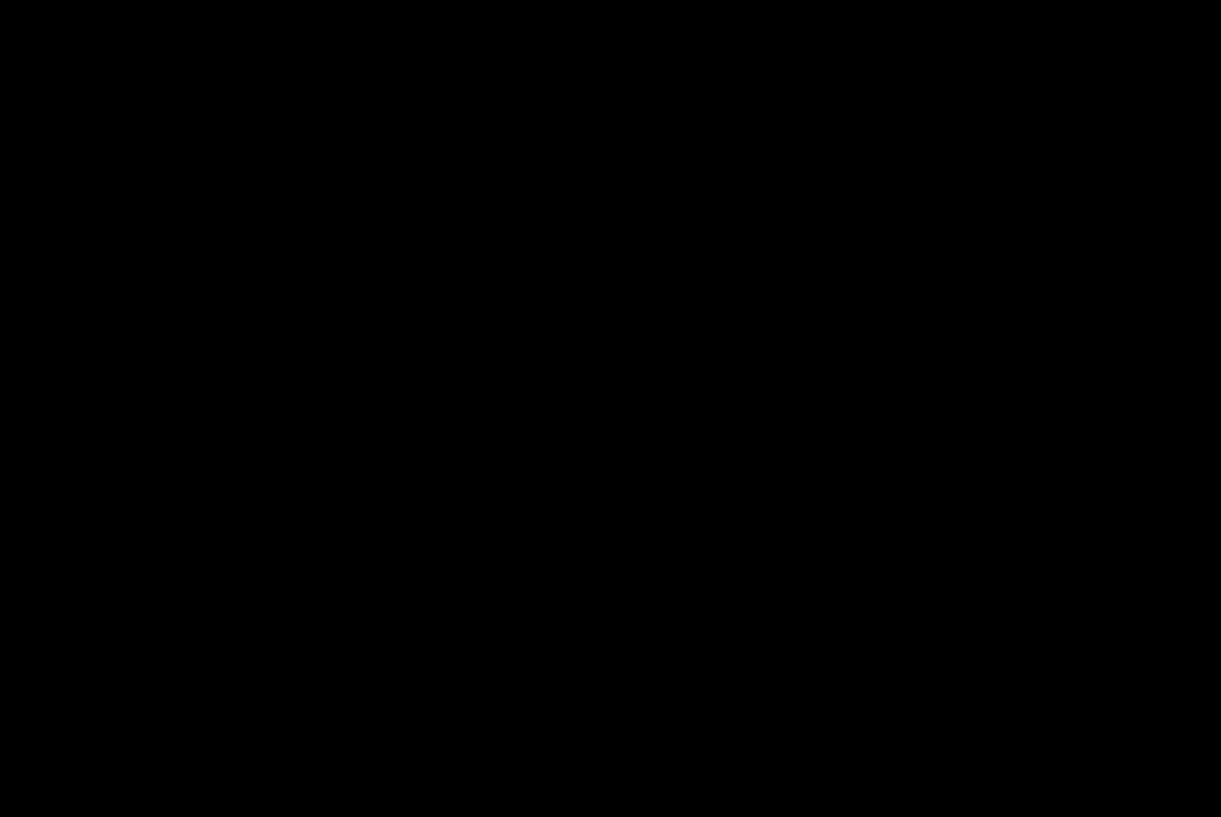 архітектура
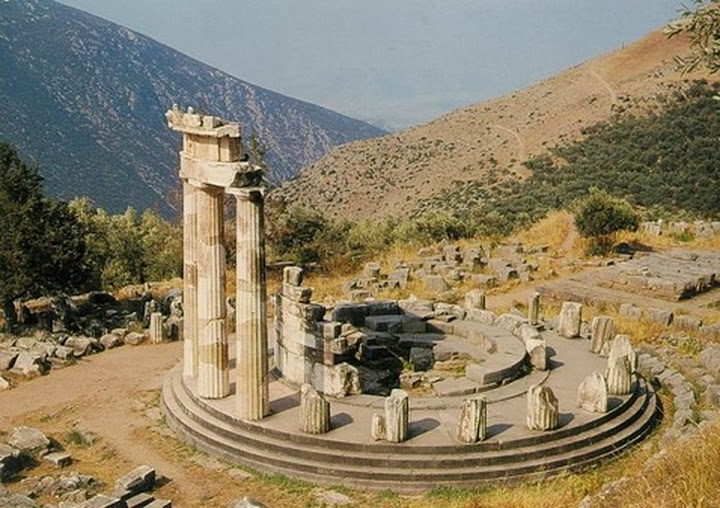 Типізація храмів
Колони і фризи (ордери)
Акрополі
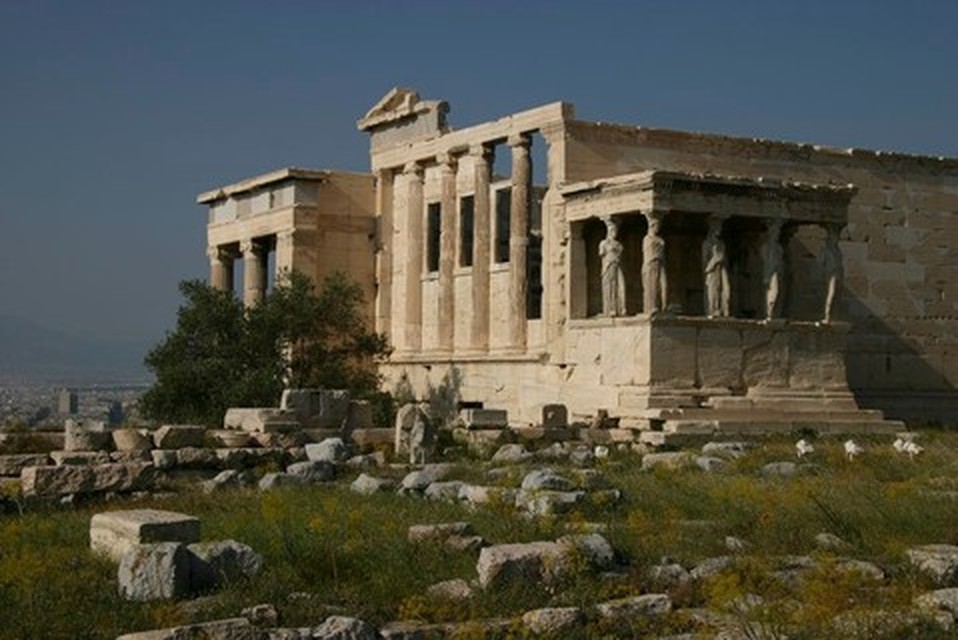 Типізація храмів
1 Храм в антів 2 Простиль 3 амфипростиль 4 Периптер 5 диптер 6 псевдодиптер 7 Толоса
Колони і фризи (ордери)
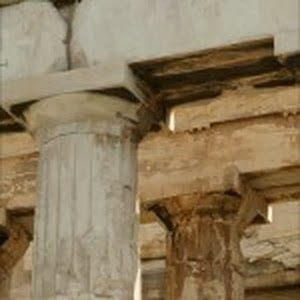 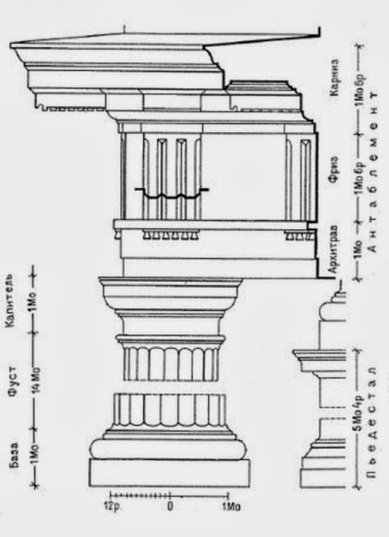 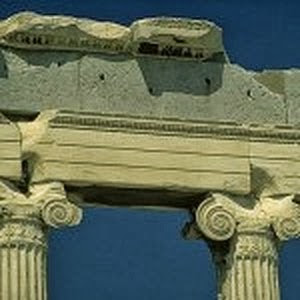 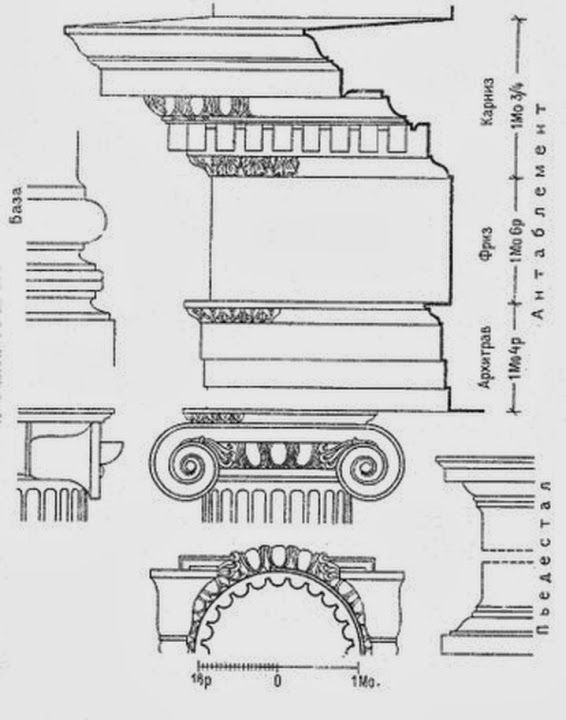 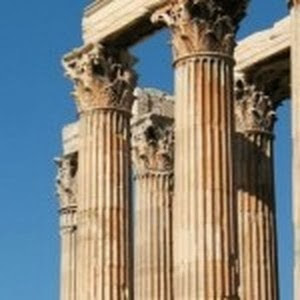 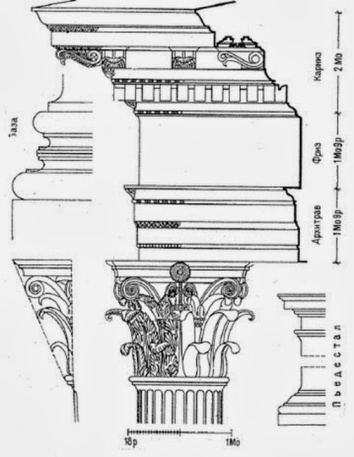 Доричний ордер                           Іонічний ордер                            Коринфський ордер
Акрополь в Афінах
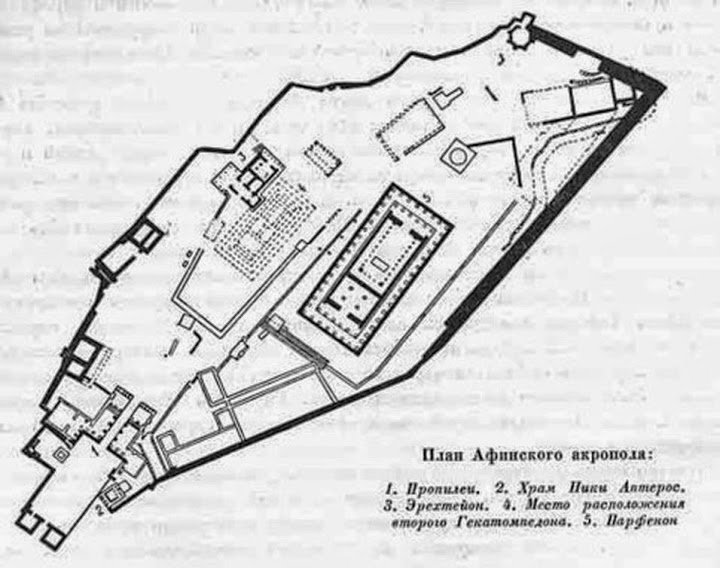 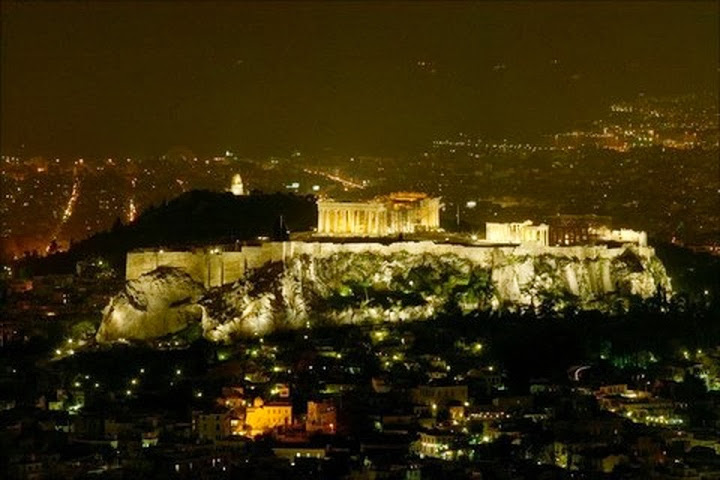 Акрополі
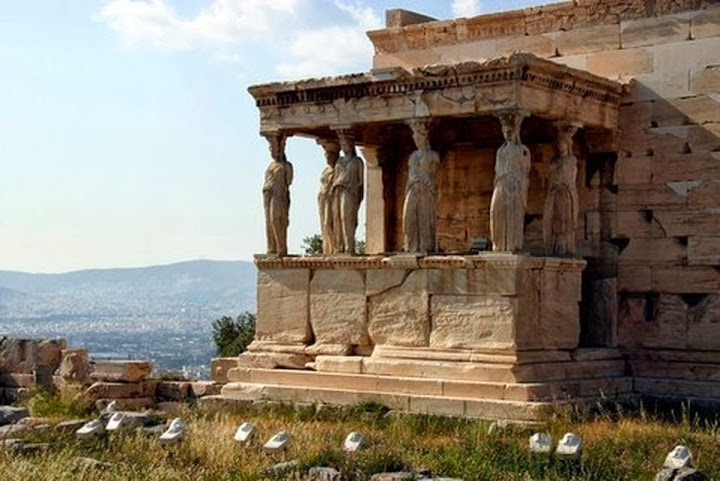 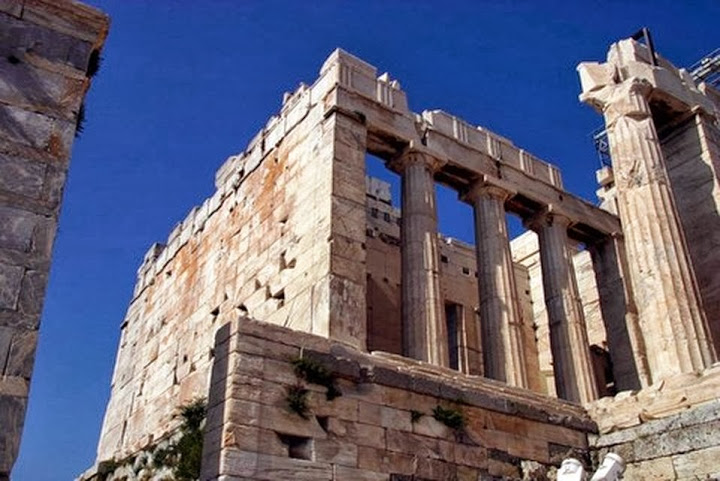 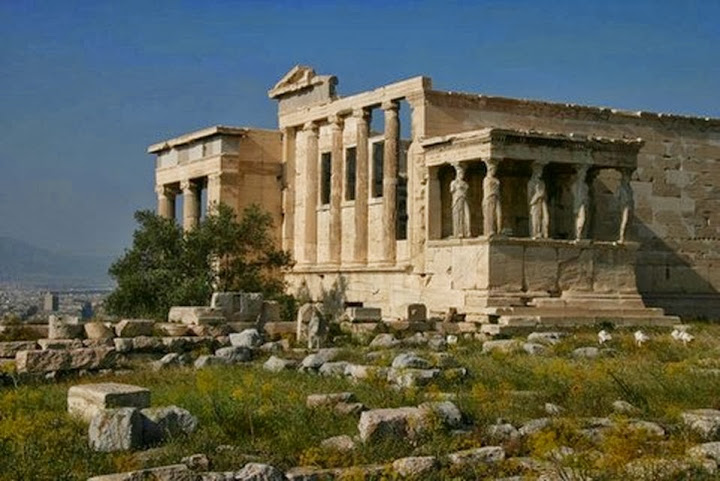 Акрополь. Портик каріатид. Храм Ерехтейон.
Акрополь Пропілеї